الدخول >>
9
8
7
6
5
4
3
2
1
18
17
16
15
14
13
12
11
10
27
26
25
24
23
22
21
20
19
36
35
34
33
32
31
30
29
28
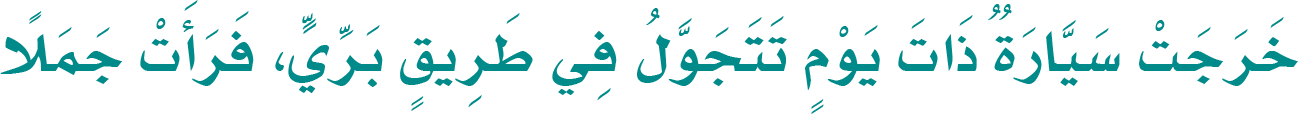 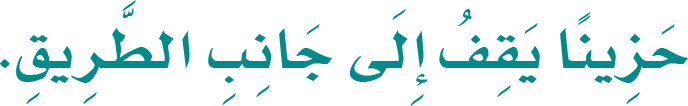 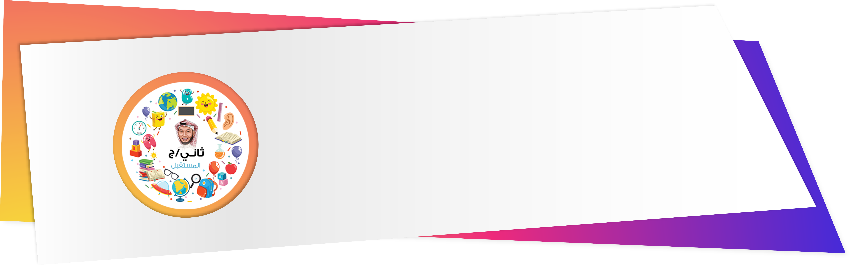 ألف مقصورة
1
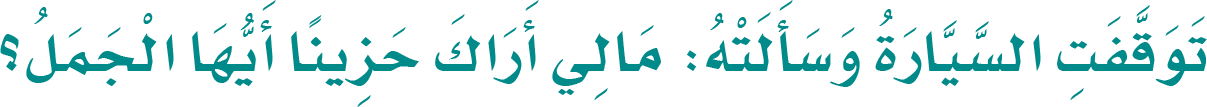 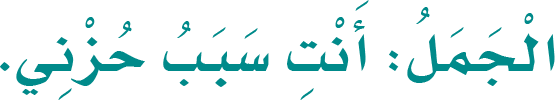 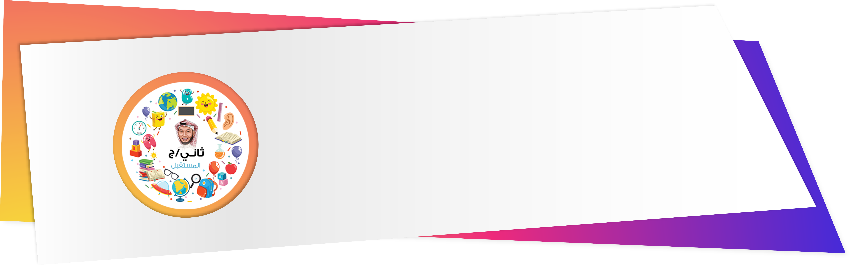 (ال) القمرية
2
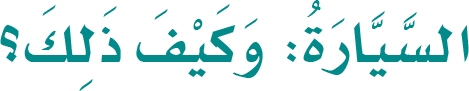 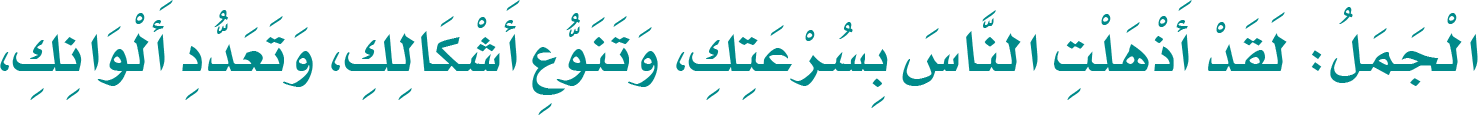 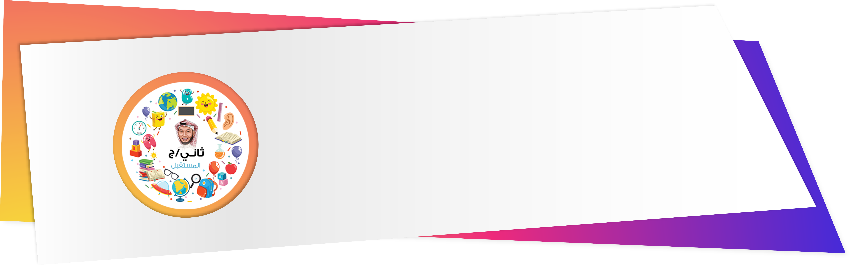 (ال) الشمسية
3
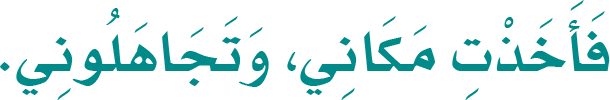 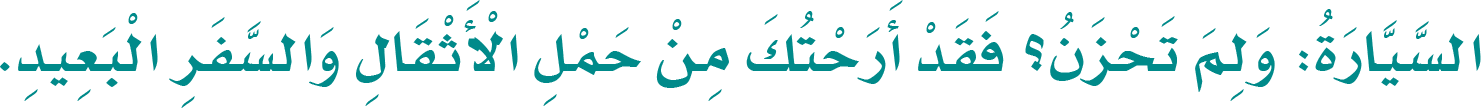 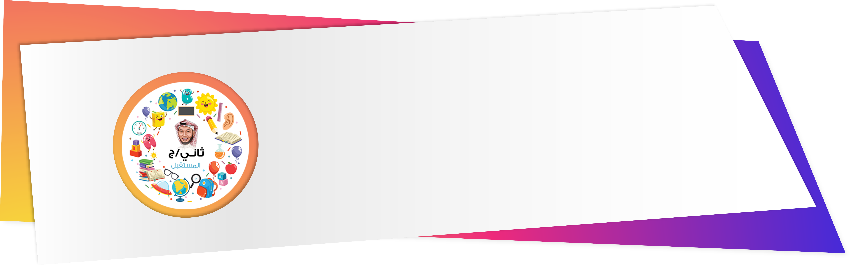 مدّ ألف
4
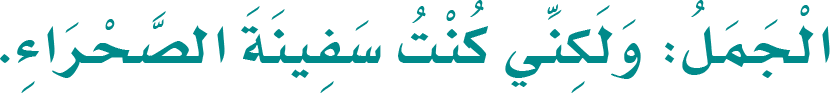 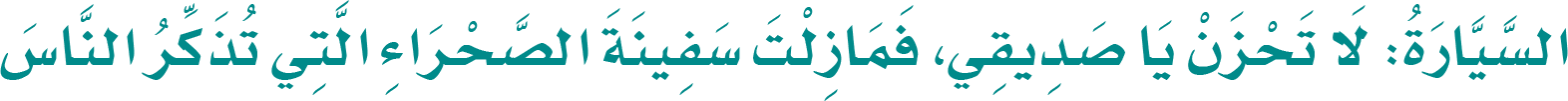 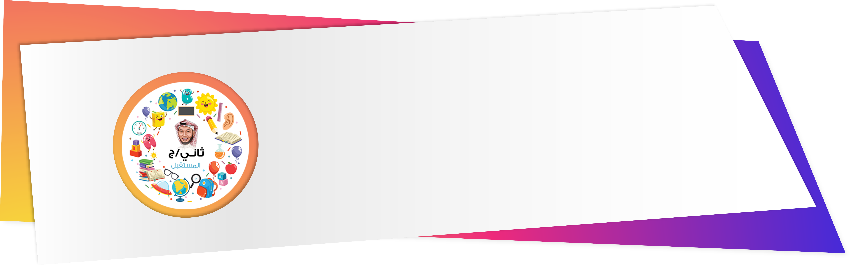 مدّ ياء
5
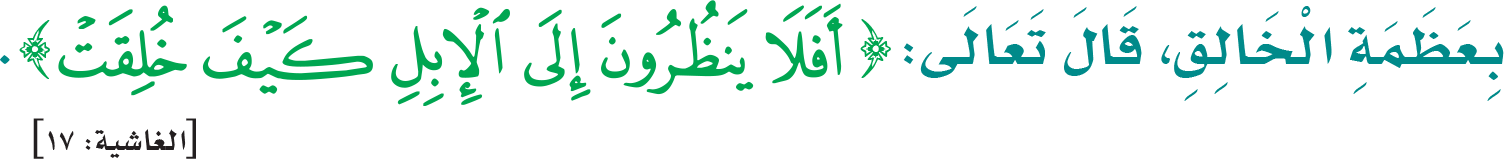 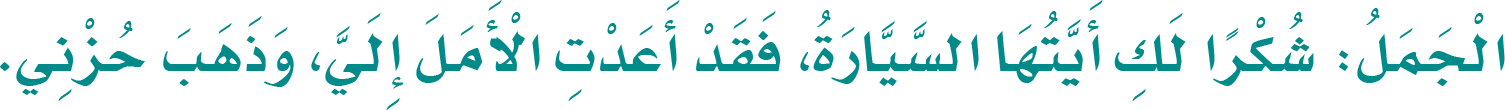 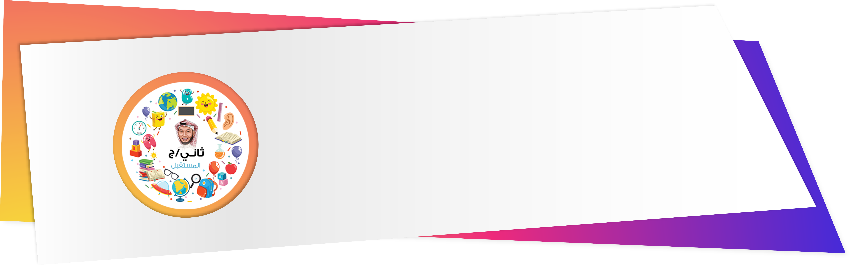 مدّ واو
6
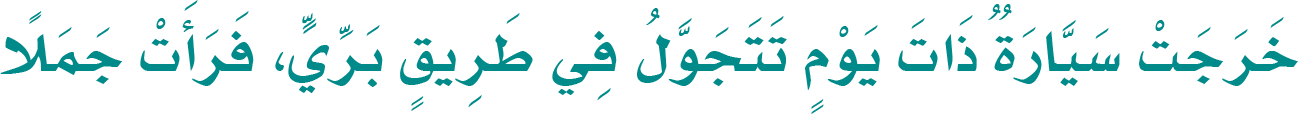 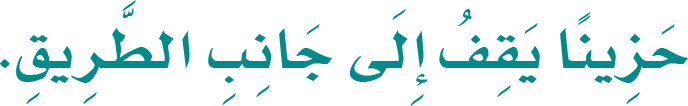 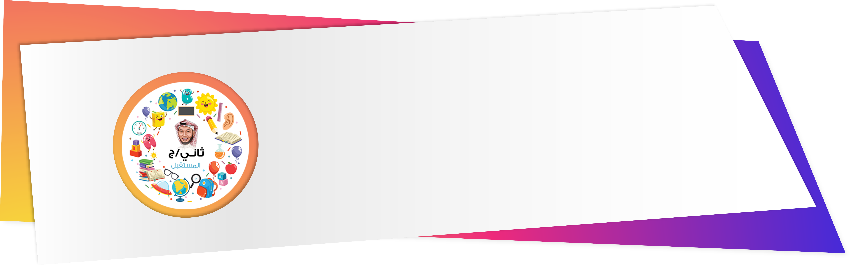 همزة وصل
7
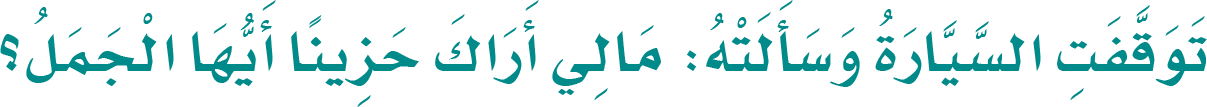 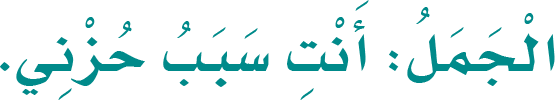 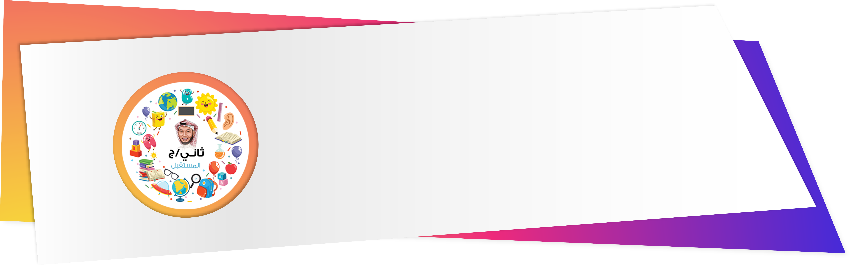 همزة قطع
8
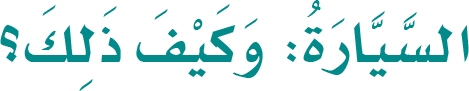 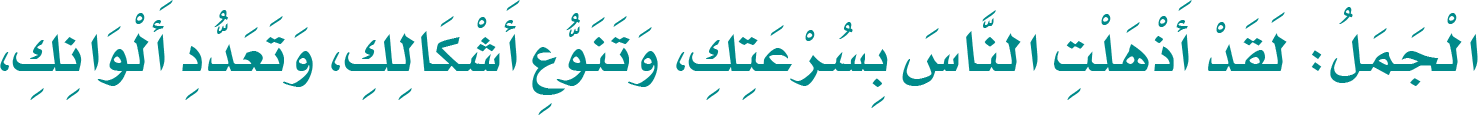 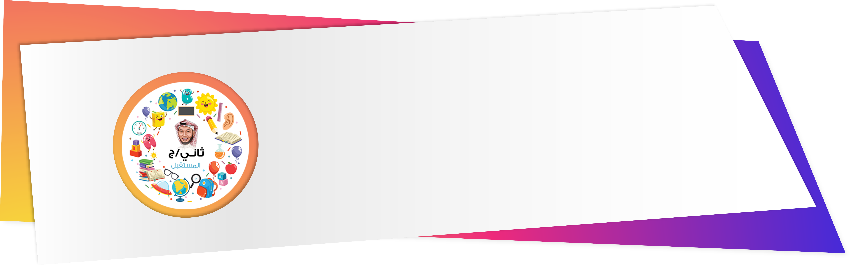 مفرد أشكال
9
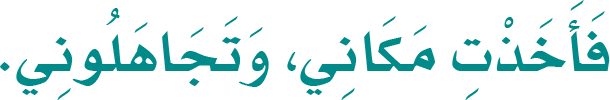 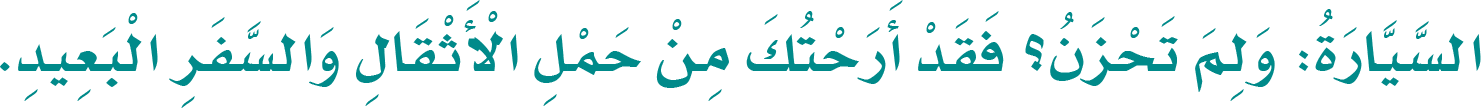 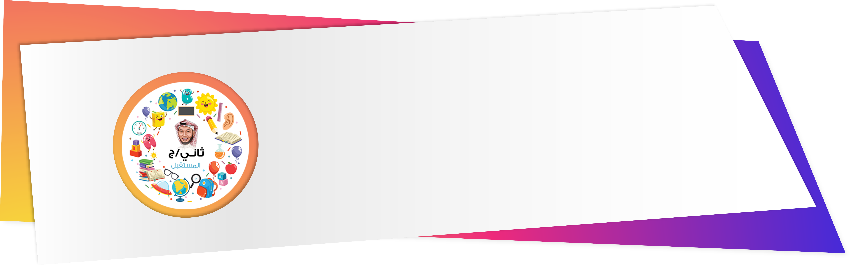 علامة ترقيم
10
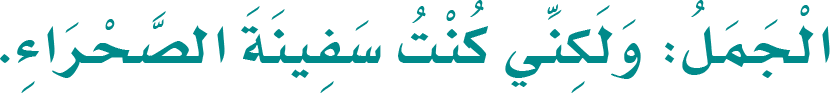 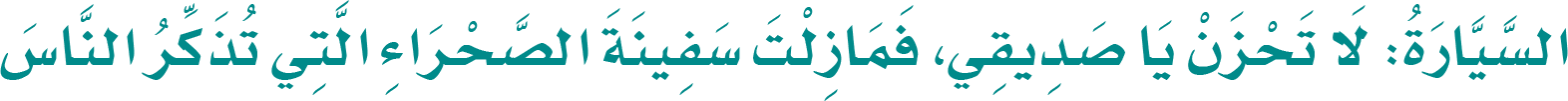 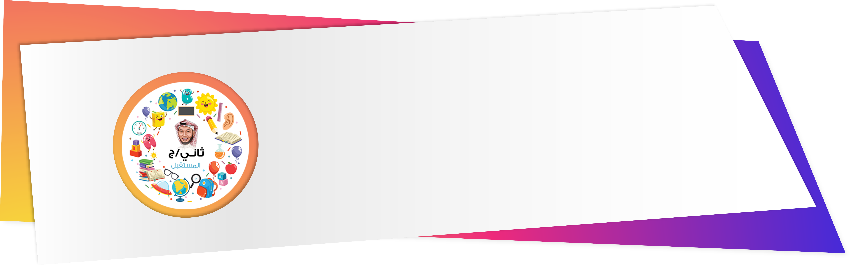 جمع سفينة
11
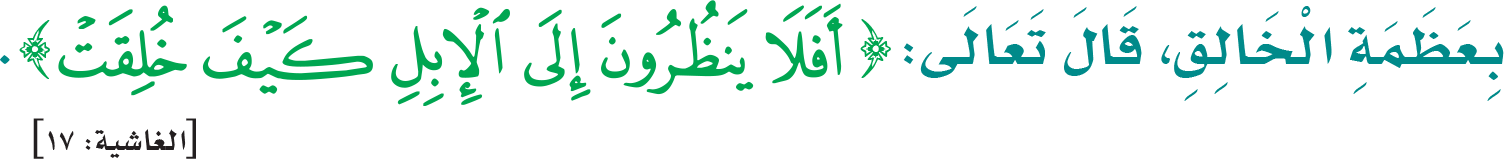 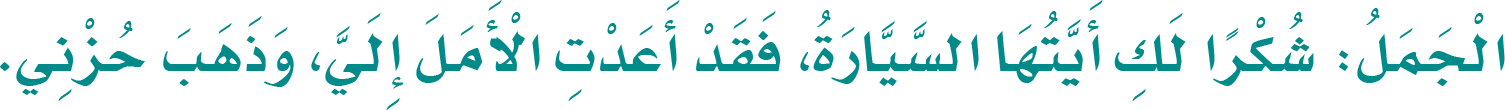 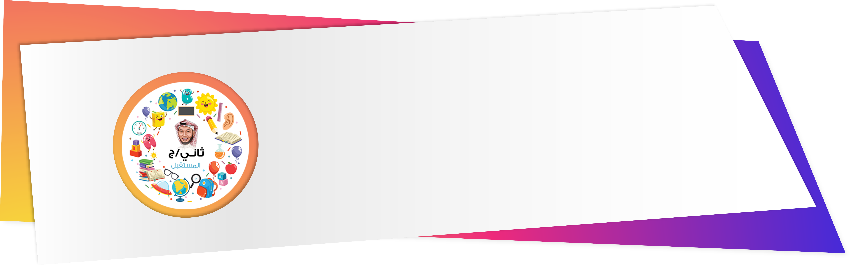 تنوين فتح
12
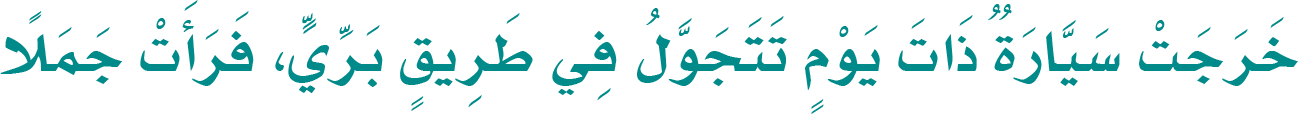 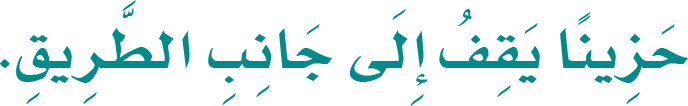 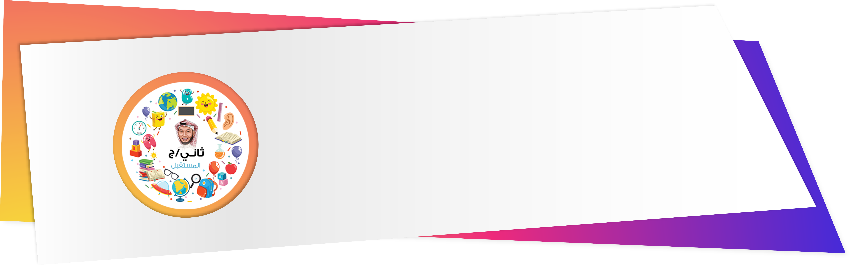 تنوين ضم
13
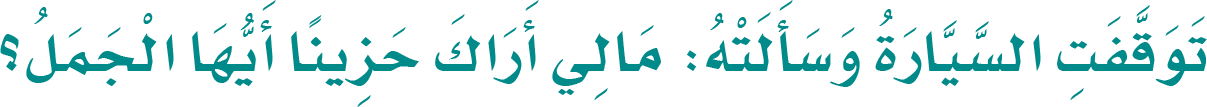 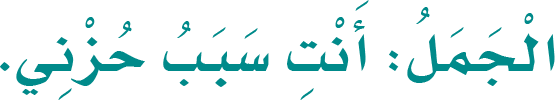 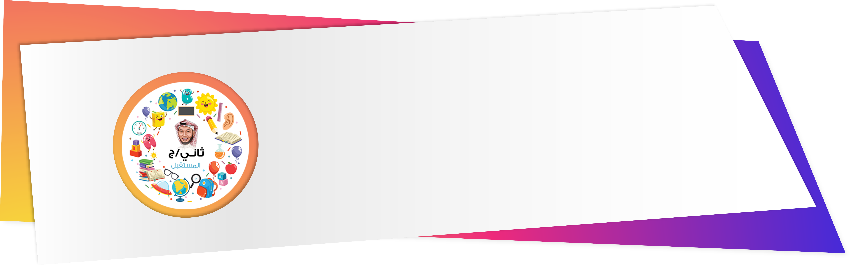 تضعيف بالضم
14
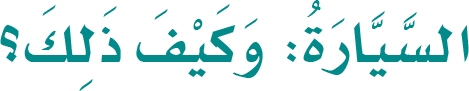 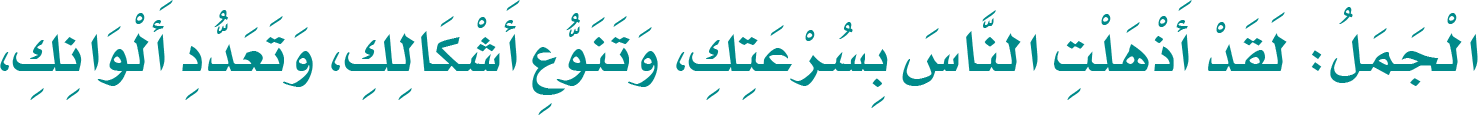 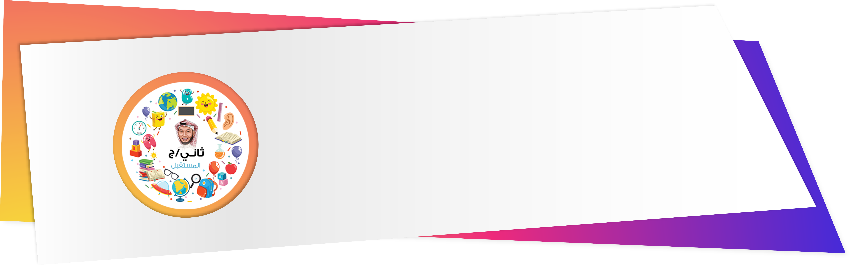 كملة مختومة بتاء مفتوحة
15
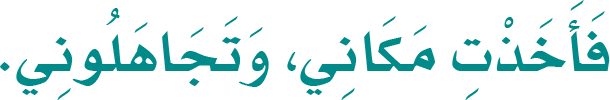 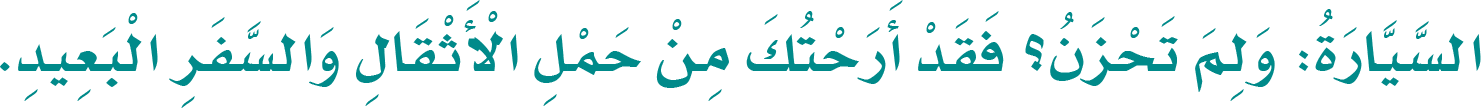 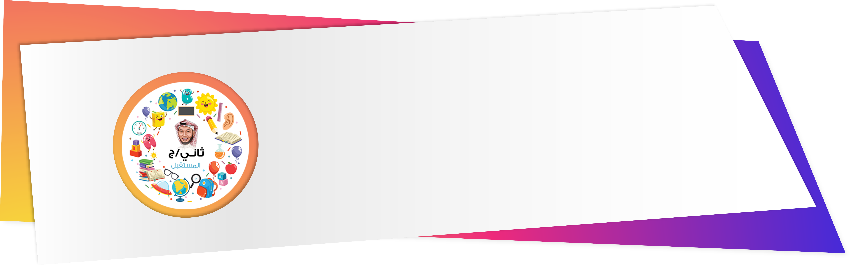 كلمة مختومة بياء
16
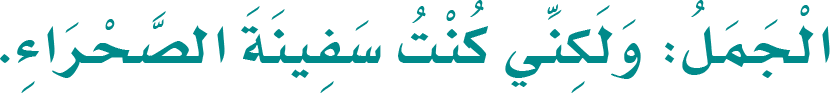 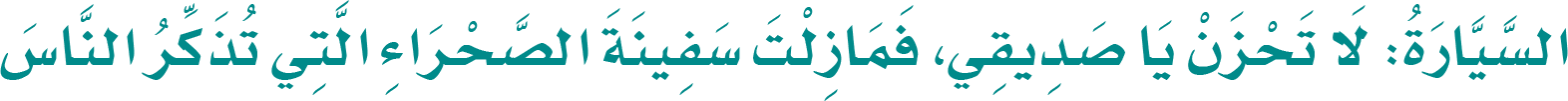 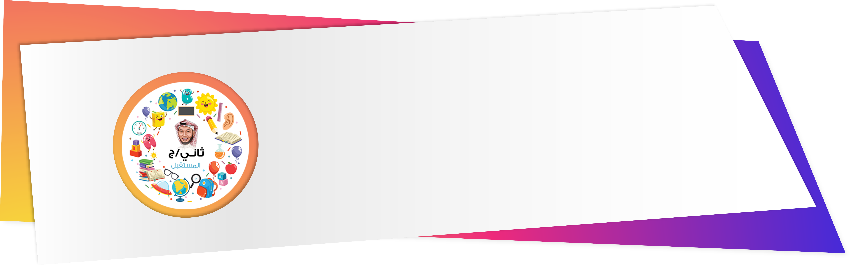 اسم ممدود
17
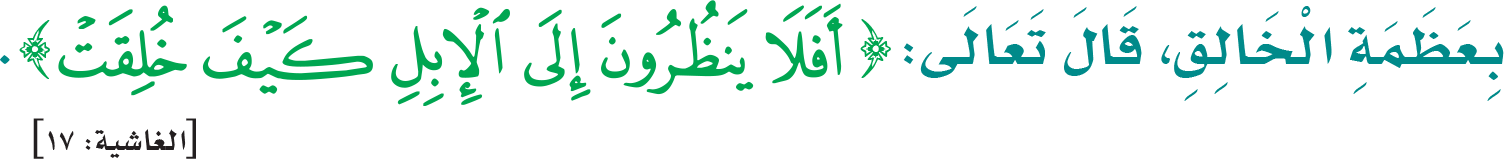 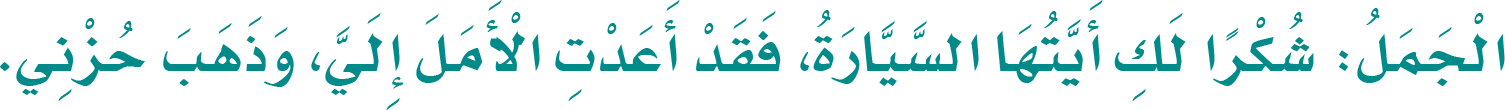 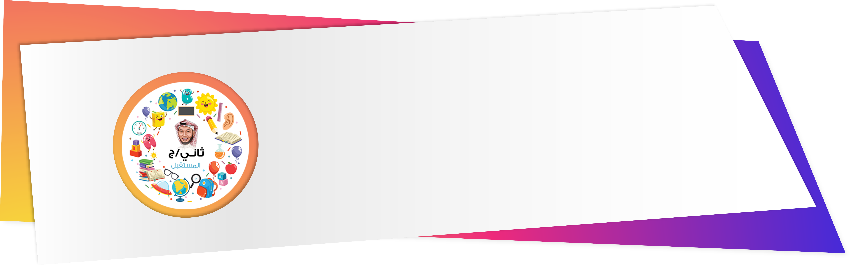 اسم
18
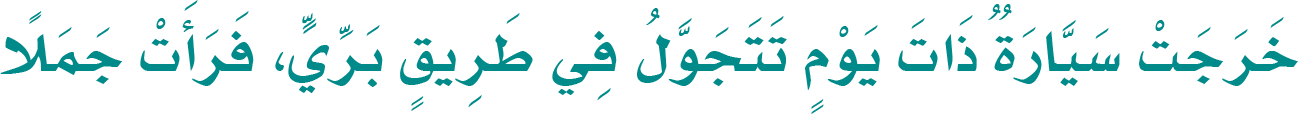 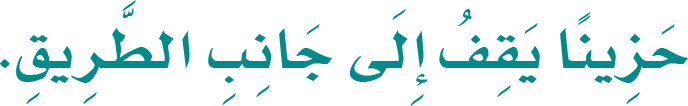 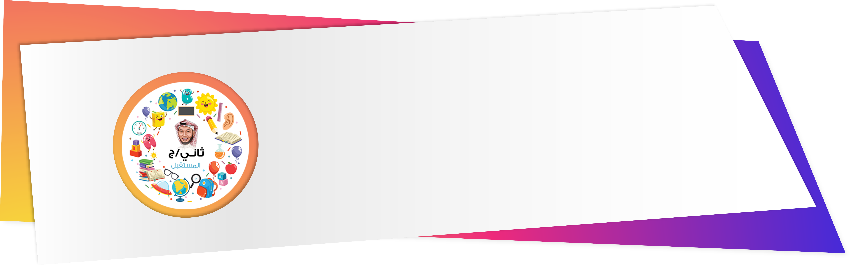 تنوين كسر
19
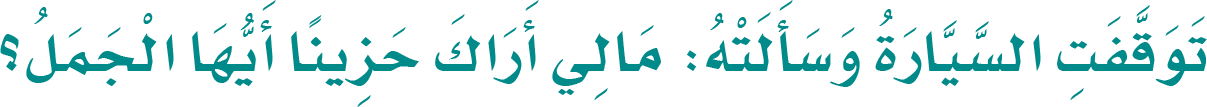 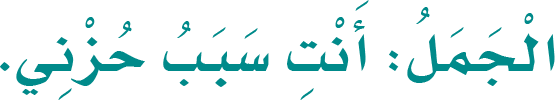 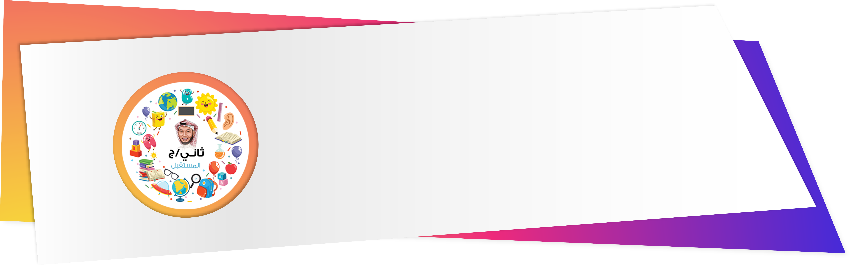 فعل
20
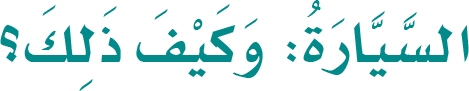 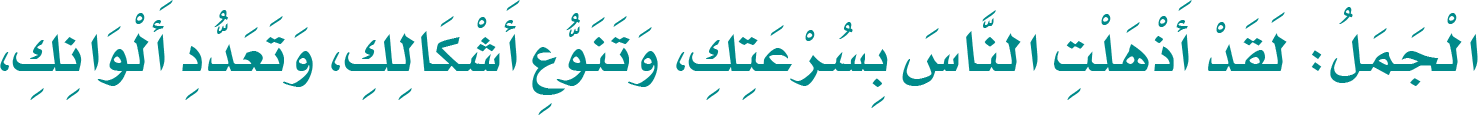 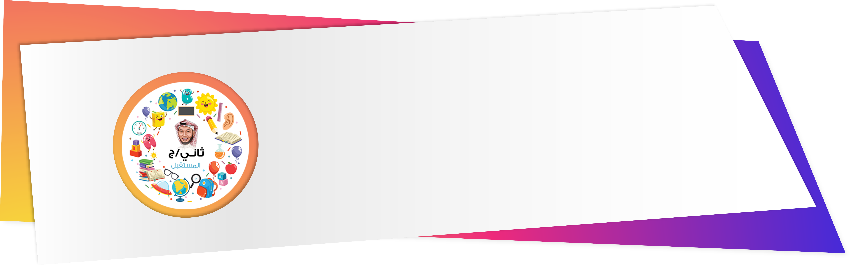 مقطع ساكن
21
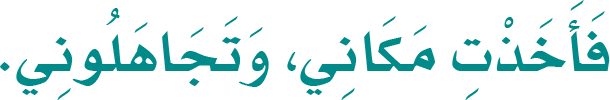 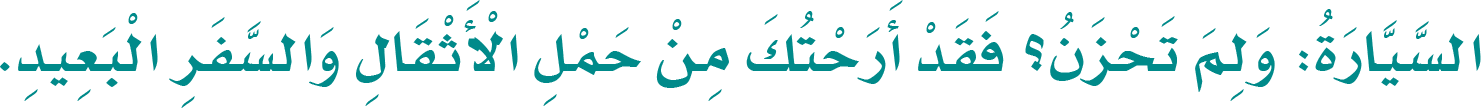 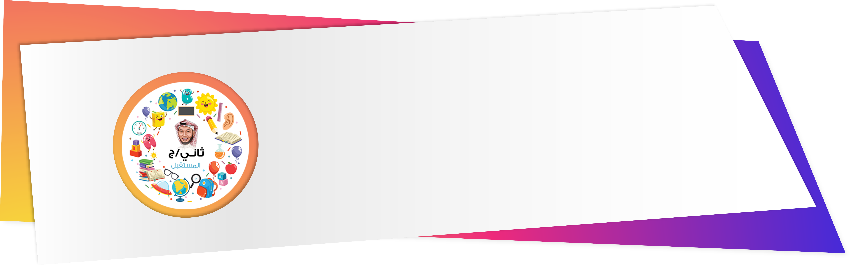 كلمة بها مد ألف وواو وياء
22
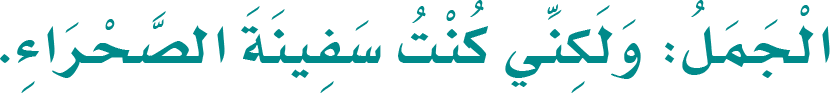 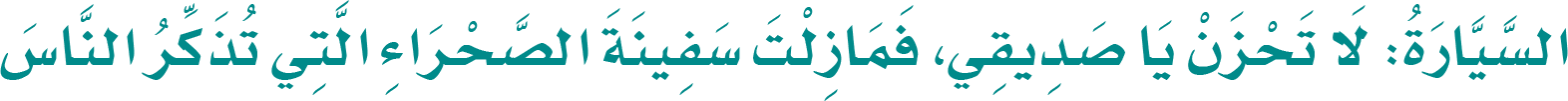 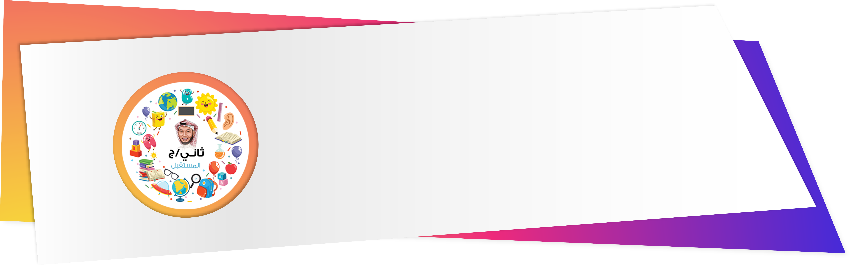 كلمة مختومة بتاء مربوطة
23
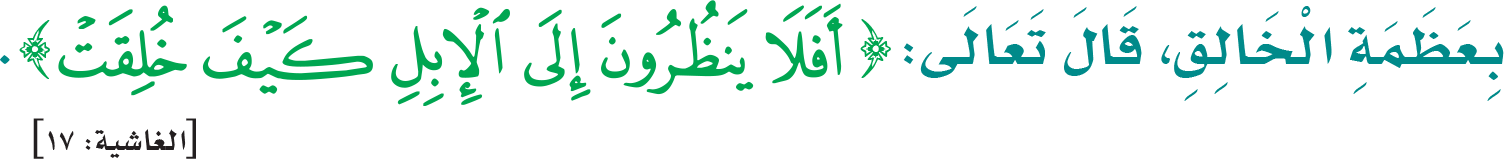 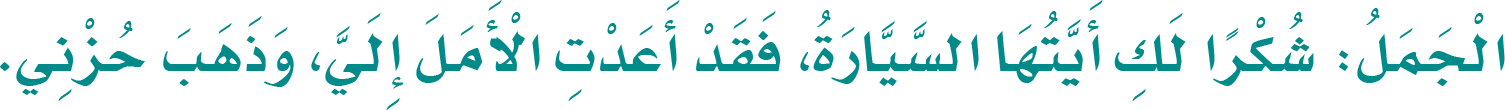 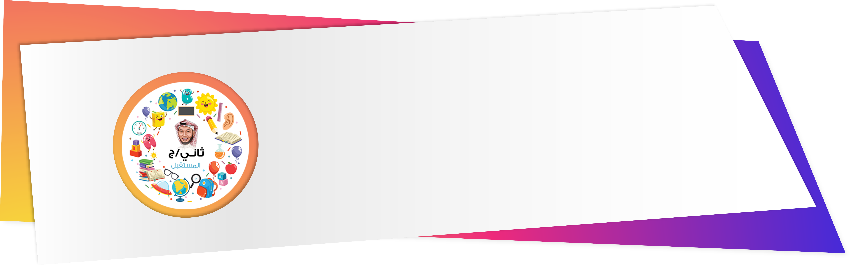 ضد الحزن
24
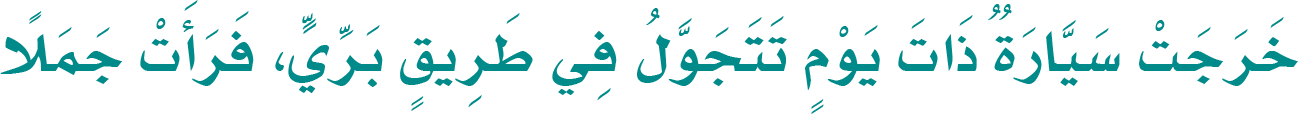 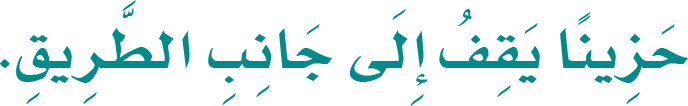 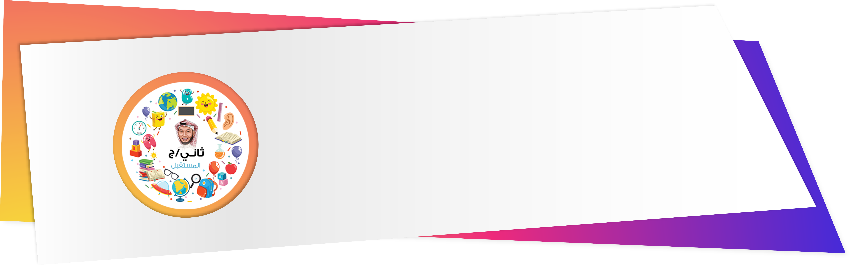 ضد تتجول
25
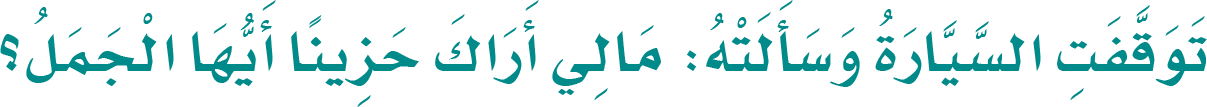 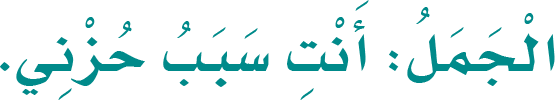 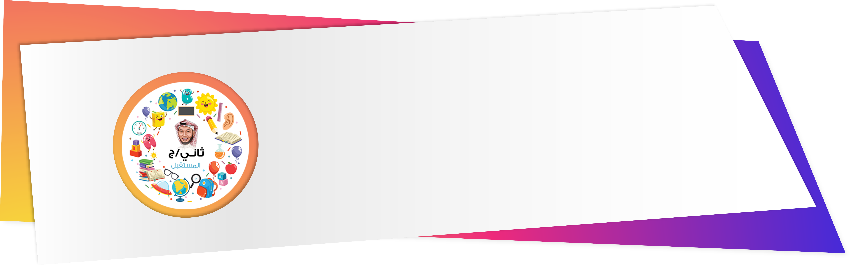 كلمة فيها مد ألف وياء
26
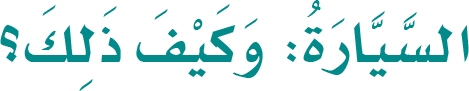 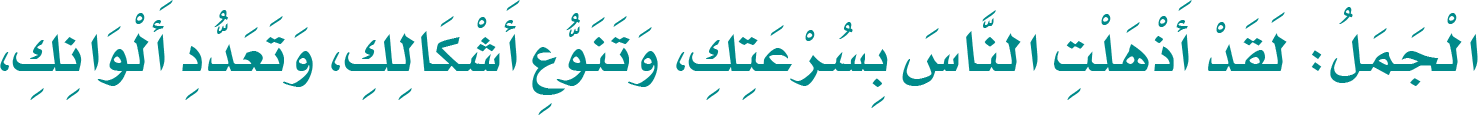 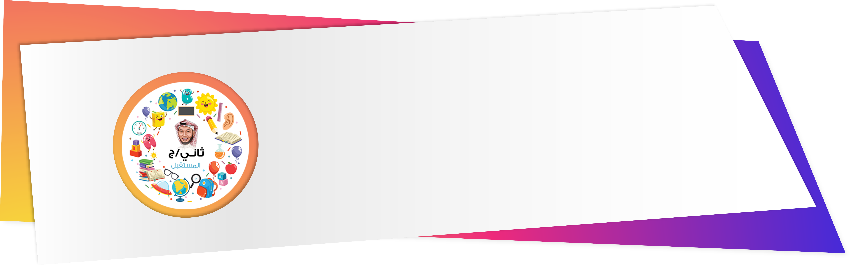 معنى أذهلت
27
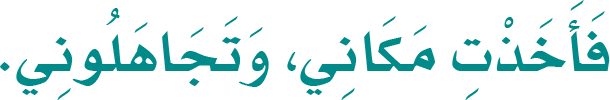 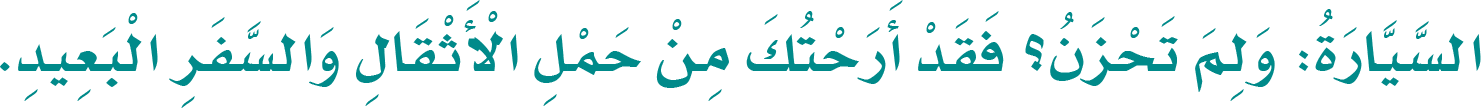 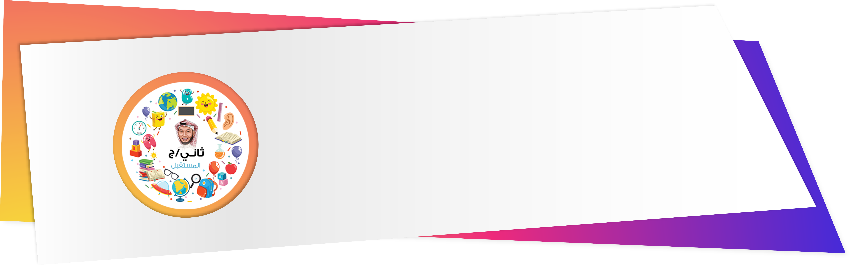 حرف عطف
28
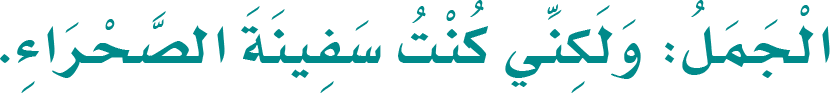 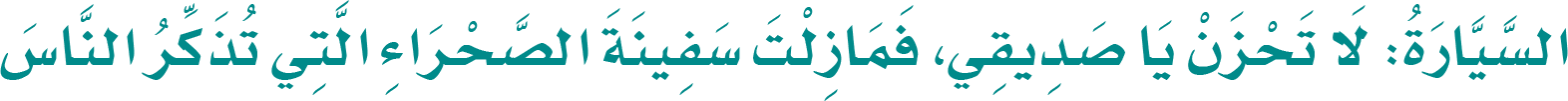 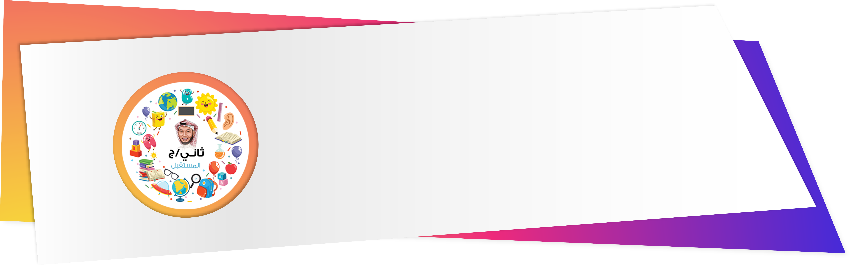 أداة نفي
29
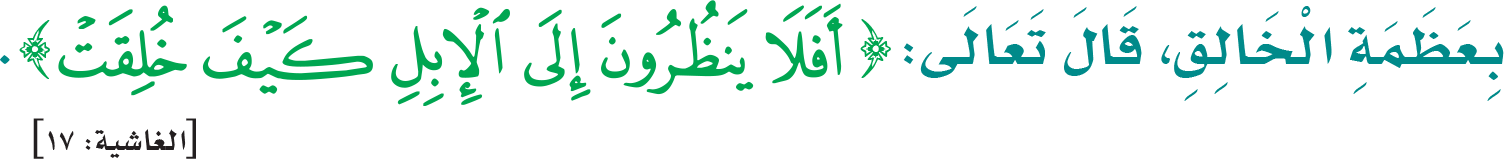 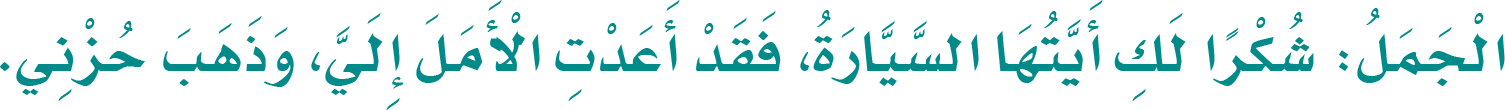 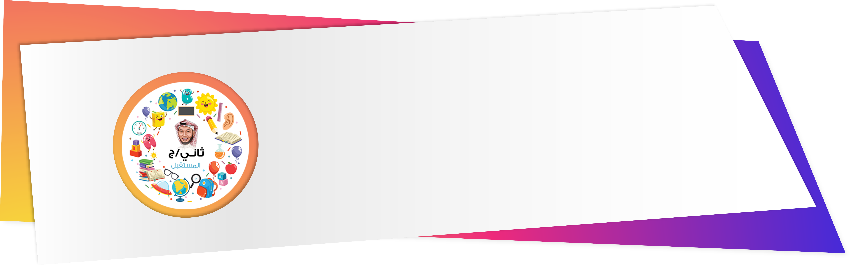 ضد الأمل
30
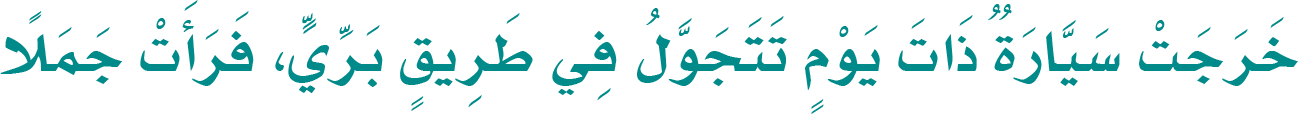 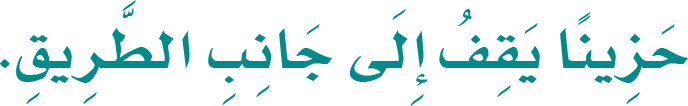 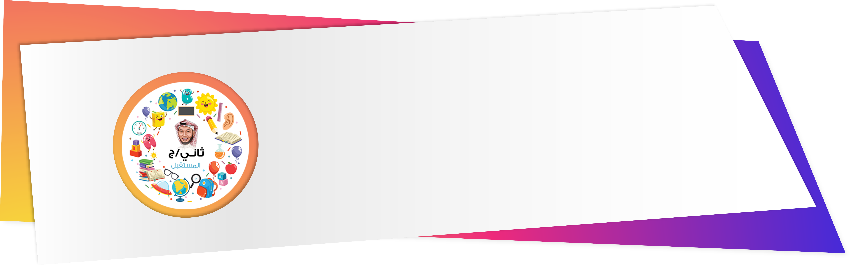 تضعيف بالتنوين
31
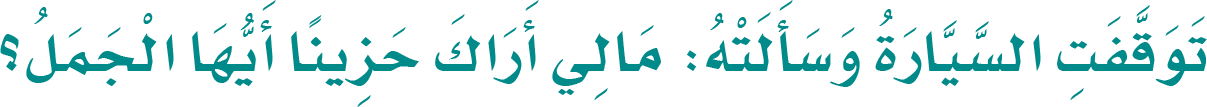 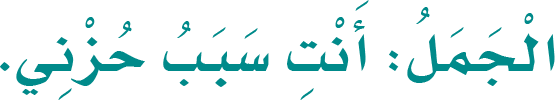 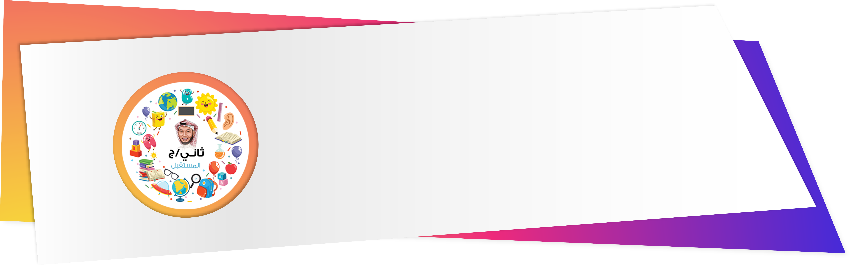 علامة ترقيم
32
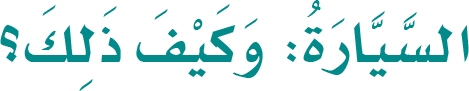 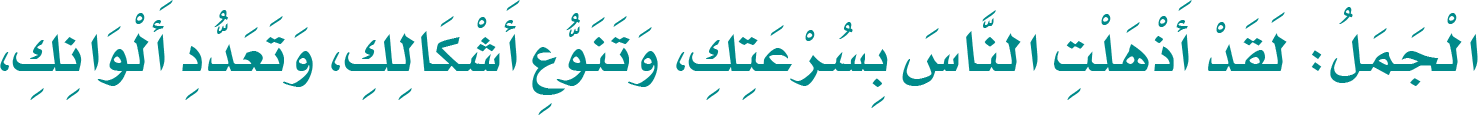 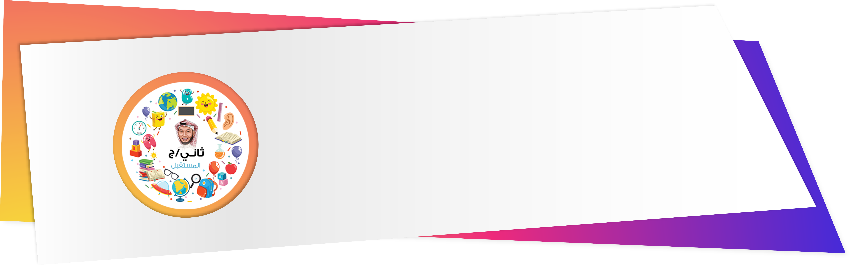 (ال) الشمسية
33
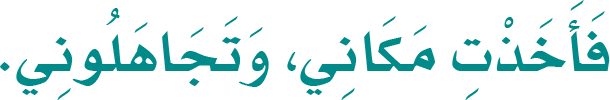 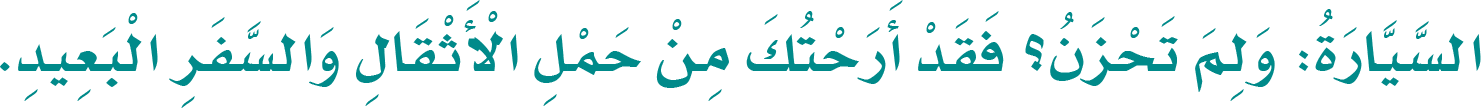 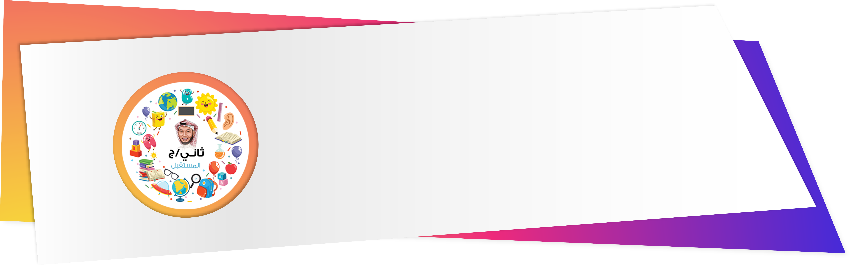 (ال) القمرية
34
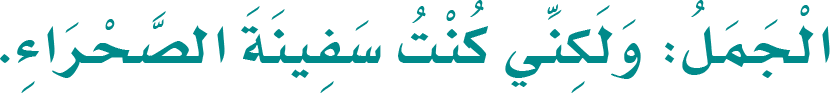 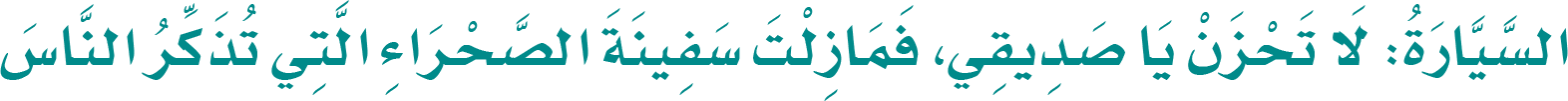 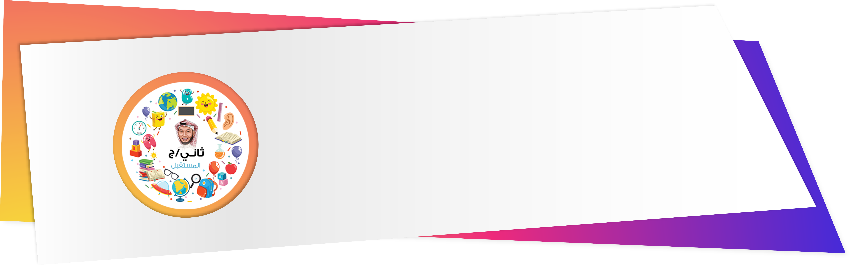 مد ألف
35
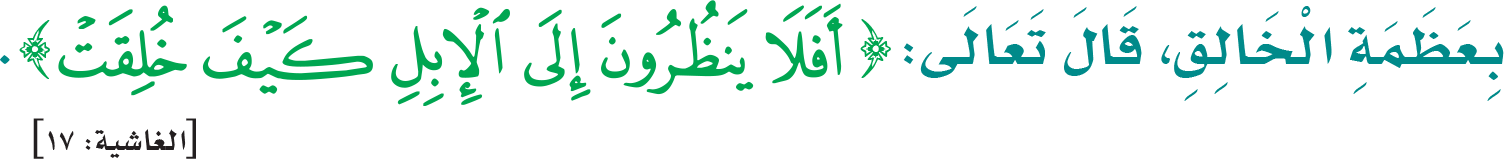 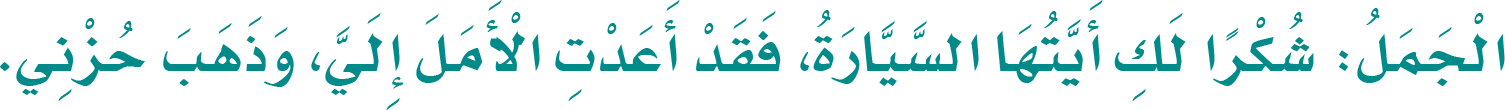 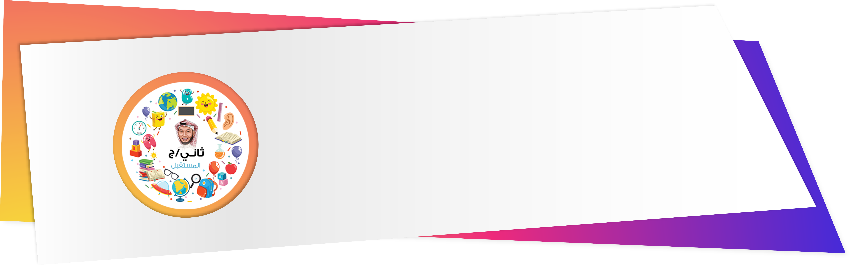 مد ألف
36